Afstudeer-project
Periode 11 – MZ PBSD/PBGZ
Noorderpoort
Planning van de les:

-Opstart

-Uitleg afstudeerproject a.d.h.v. studiehandleiding

-Aan de slag!
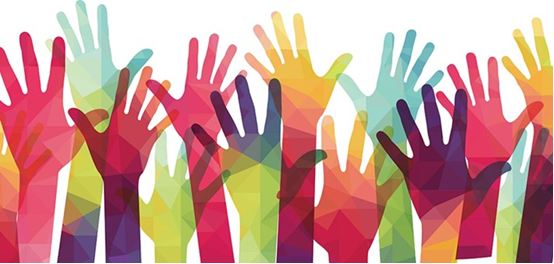 Opdracht voor de aankomende 20 weken:

Je gaat een beroepsproduct maken aan de hand van een door jou gekozen onderwerp uit de praktijk. Je gaat de geleerde theorie van de afgelopen jaren op school en je praktijkervaring gaat gebruiken om dit beroepsproduct te realiseren voor het werkveld.
Dat mag je stageplek zijn, maar dat hoeft niet. 
Het is een individuele opdracht.
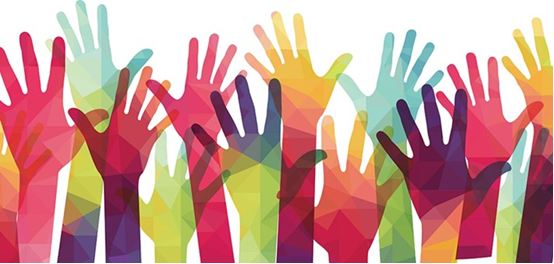 Doel Afstudeerproject:

Het ontwikkelen en maken van een beroepsproduct die op innovatieve wijze is ontstaan en waar het werkveld behoefte aan heeft (vanwege dat het er nog niet is of een aanvulling/verbetering op datgene wat er al wel is).
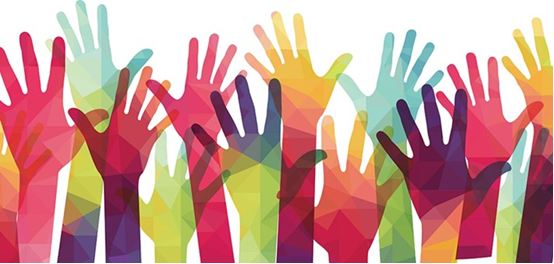 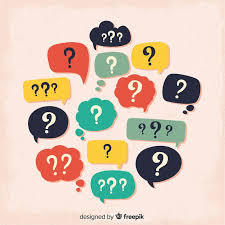 Definitie project
een geheel aan activiteiten, 
in een tijdelijk samenwerkingsverband,
gericht op een duidelijk gespecificeerd eindresultaat,
dat dient te worden bereikt in een begrensde tijd met begrensde middelen, 
met een definieerbaar begin en eind en definieerbare capaciteit.

HOE ZOUDEN JULLIE EEN PROJECT OMSCHRIJVEN?
[Speaker Notes: INEKE]
Vier fasen, drie beslismomenten
[Speaker Notes: DAGMAR
10 minuten
3 sheets
Vier fasen, drie beslismomenten
Uitgangspunten
Voorbeeld schuurtje bouwen]
Opdracht voor in de les:


Lees rustig en geconcentreerd de studiehandleiding door!

Tijd: 10 minuten

Daarna tijd voor vragen!
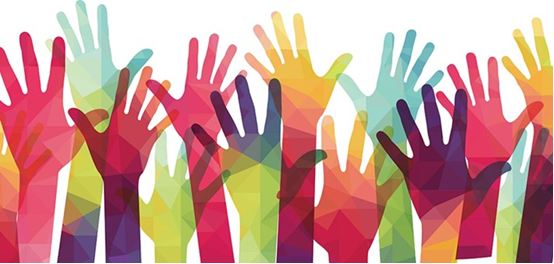 Opdrachtvoor vandaag: